Углы с 
сонаправленными 
сторонами
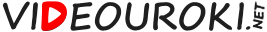 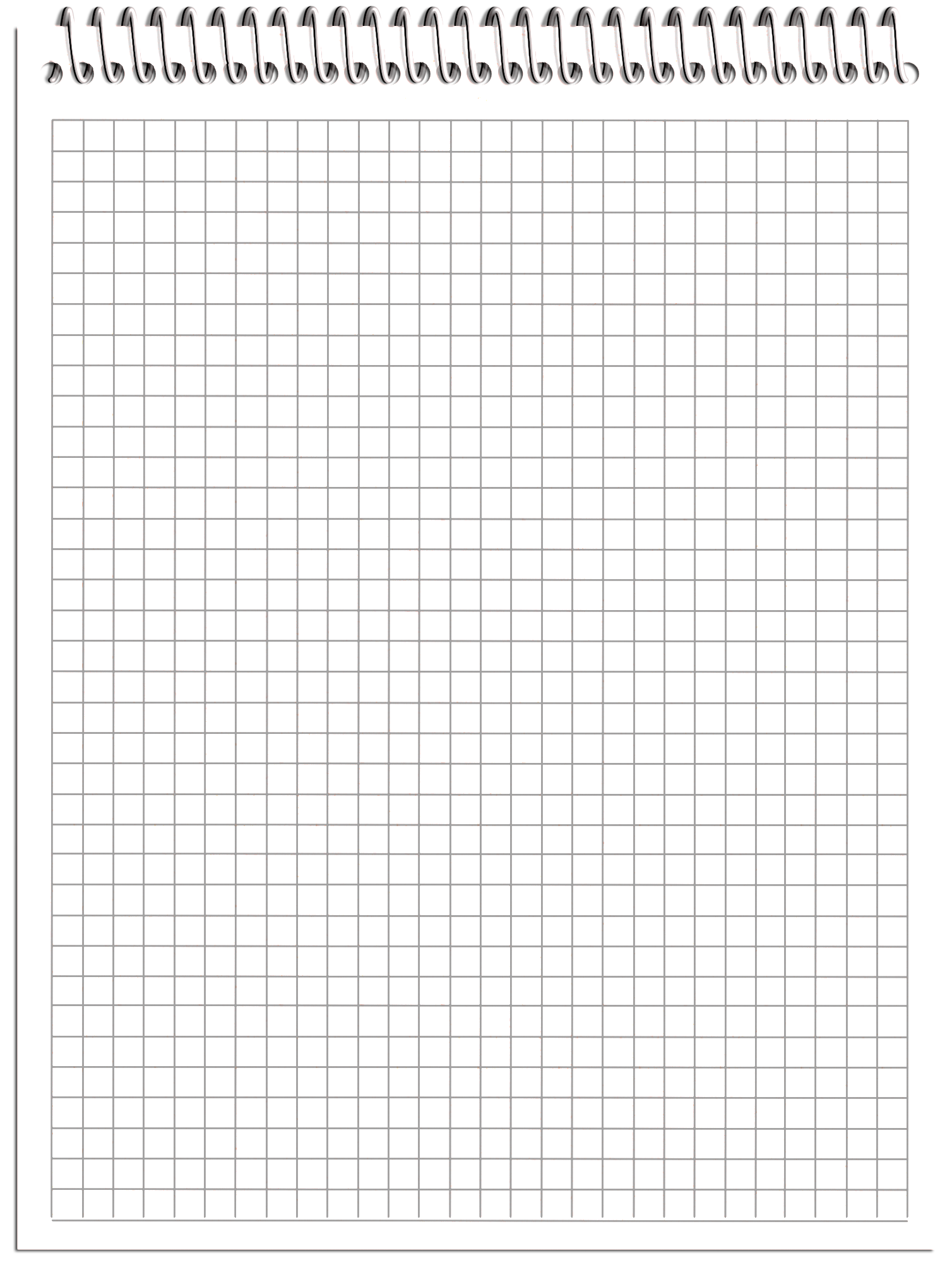 Сегодня на уроке:
введем понятие сонаправленных лучей
определение сонаправленных лучей
докажем теорему 
   о равенстве углов с   
   сонаправленными сторонами
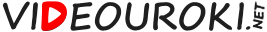 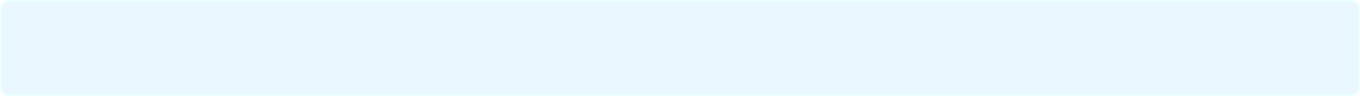 Аксиома планиметрии: любая прямая разбивает плоскость на две полуплоскости.
граница
полуплоскость
полуплоскость
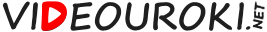 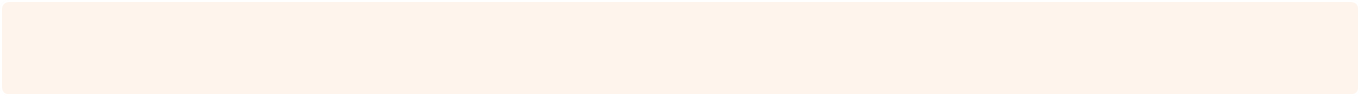 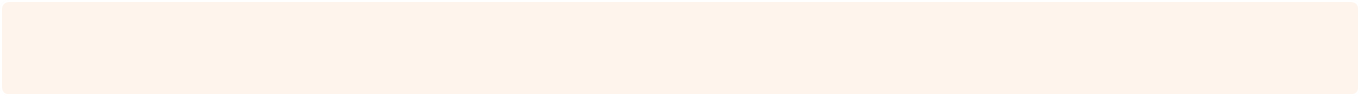 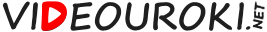 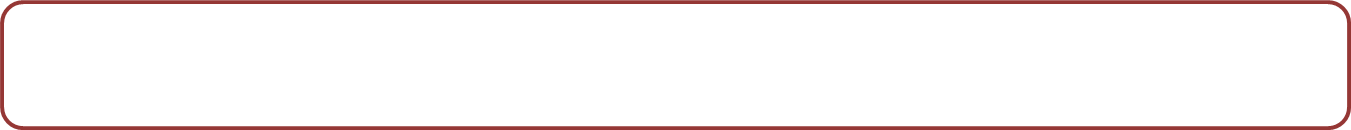 Теорема. Если стороны двух углов соответственно сонаправленны, то такие углы равны.
Доказательство.
Теорема доказана.
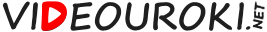 Задание. Рассмотрите рисунок и  
а) укажите лучи, которые являются сонаправленными;
б) укажите лучи, которые не являются сонаправленными.
Решение.
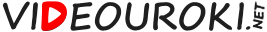 Углы с сонаправленными сторонами
Теорема. Если стороны двух углов соответственно сонаправленны, то такие углы равны.
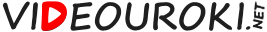